TRƯỜNG TIỂU HỌC ÁI MỘ A
Bài giảng điện tử Hoạt động trải nghiệm lớp 2
Câu chuyện lạc đường
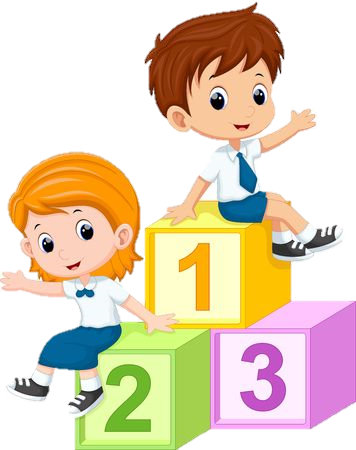 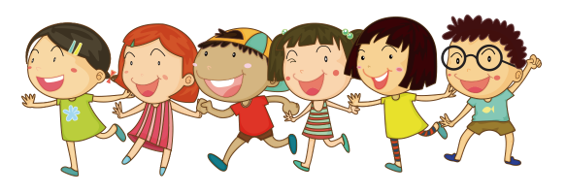 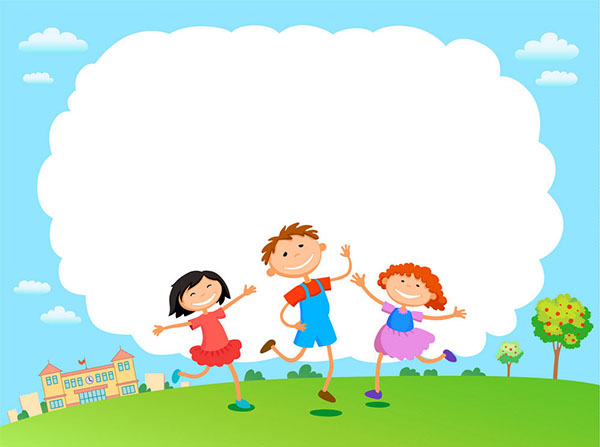 CHÀO MỪNG CÁC CON 
ĐẾN VỚI TIẾT HOẠT ĐỘNG TRẢI NGHIỆM
LỚP 2
Yêu cầu cần đạt
- Học sinh biết quan sát và nhận diện một số tình huống có nguy cơ bị lạc để phòng tránh.
*Phát triển năng lực và phẩm chất:
- Biết sử dụng kiến thức đã học vào cuộc sống hàng ngày.
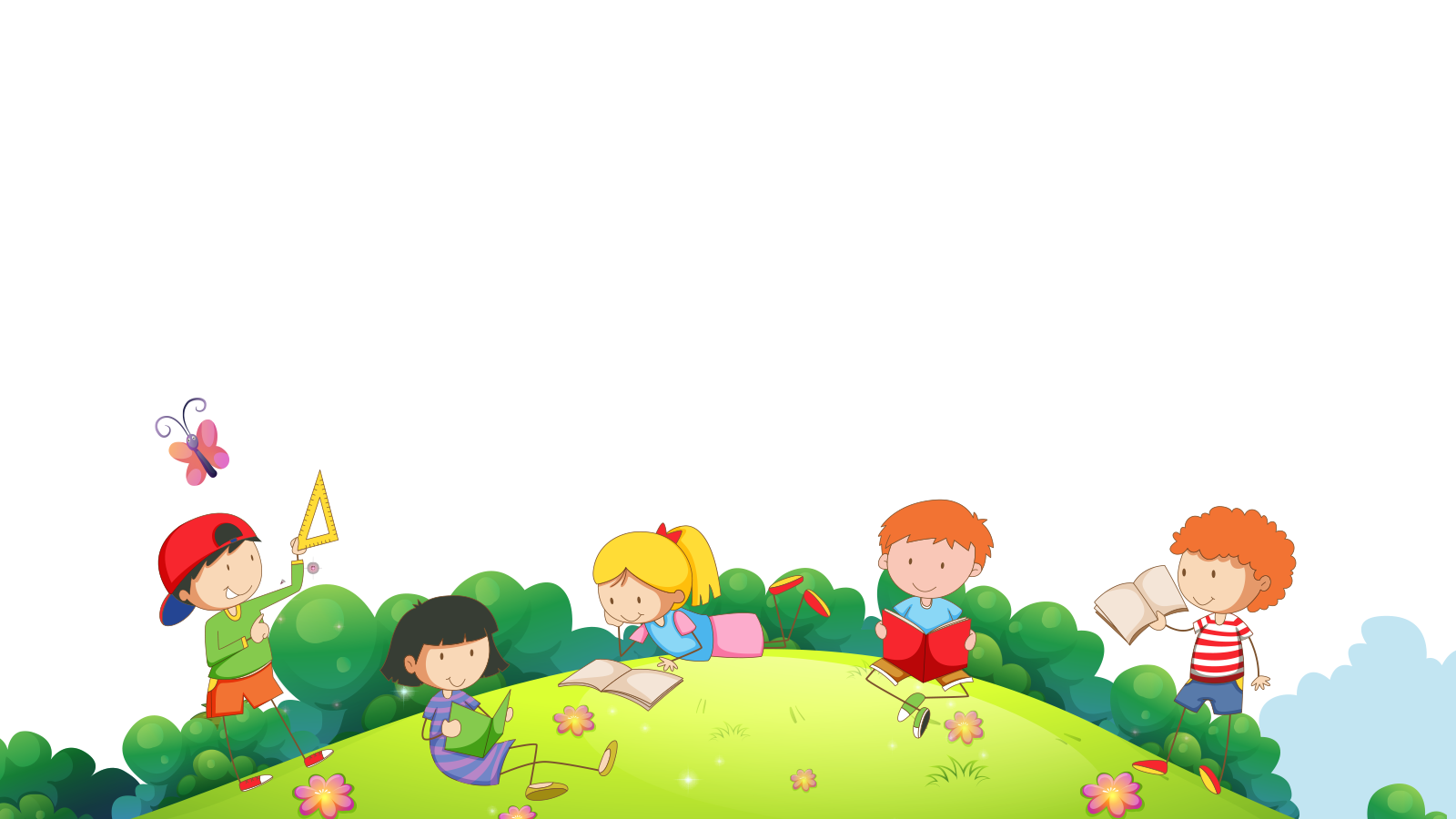 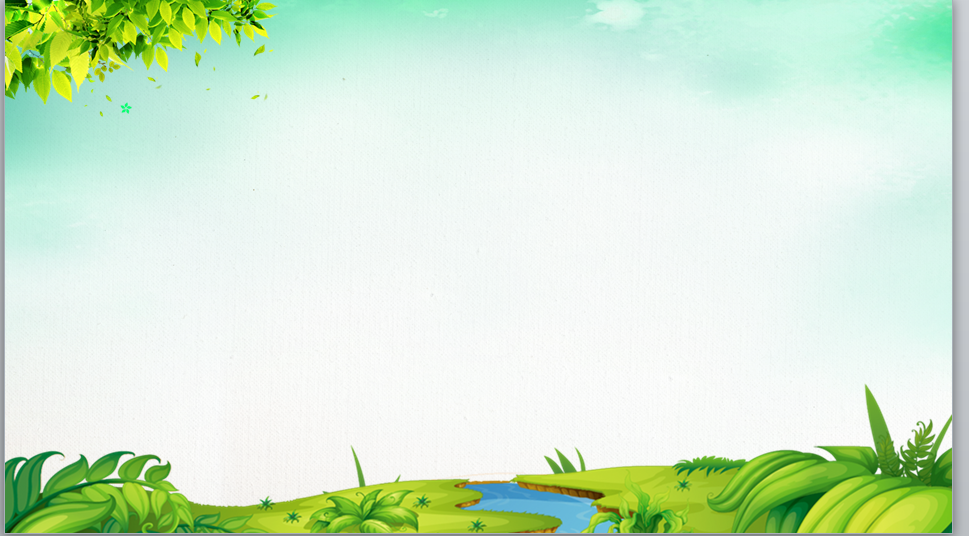 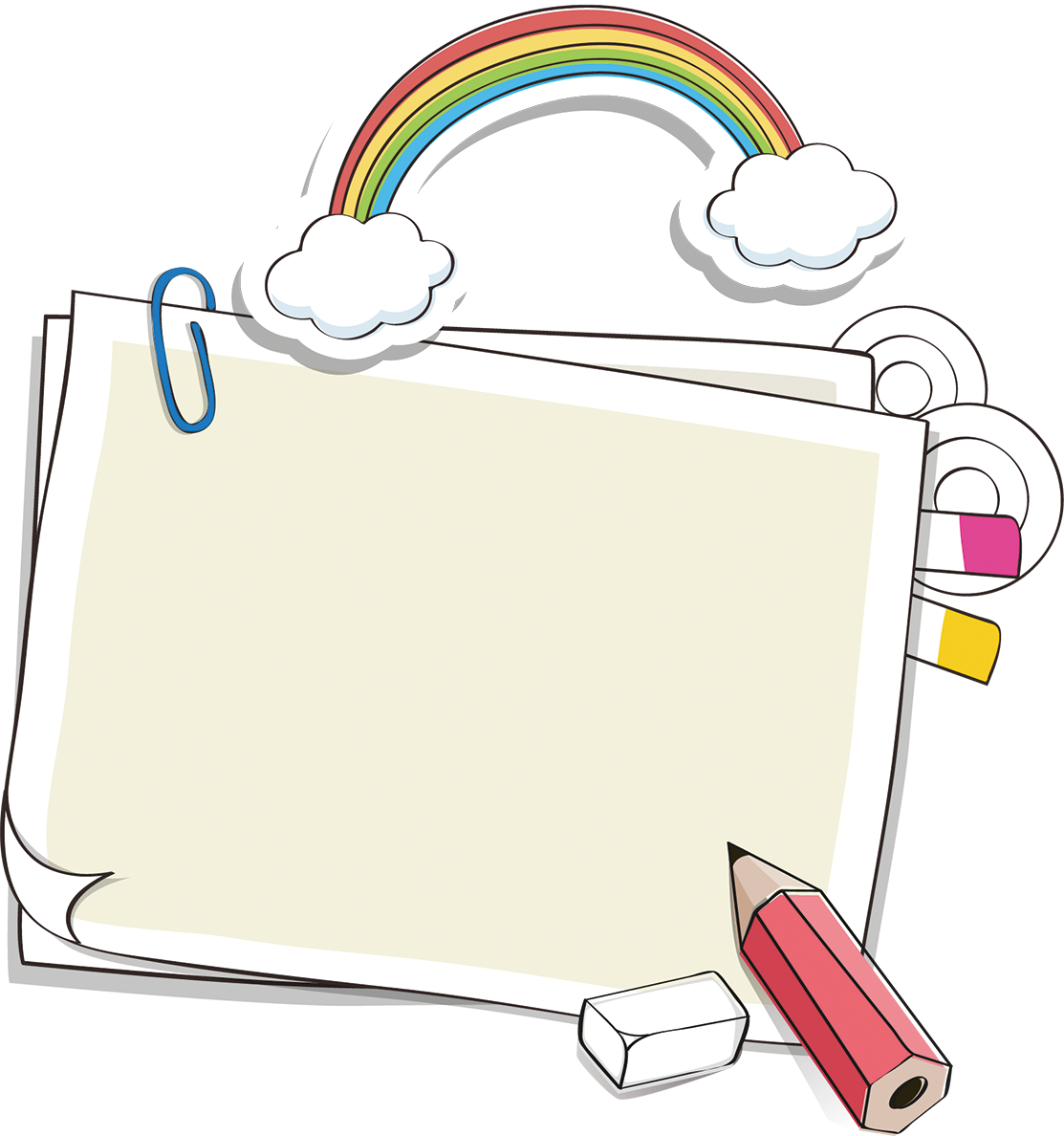 Khởi động
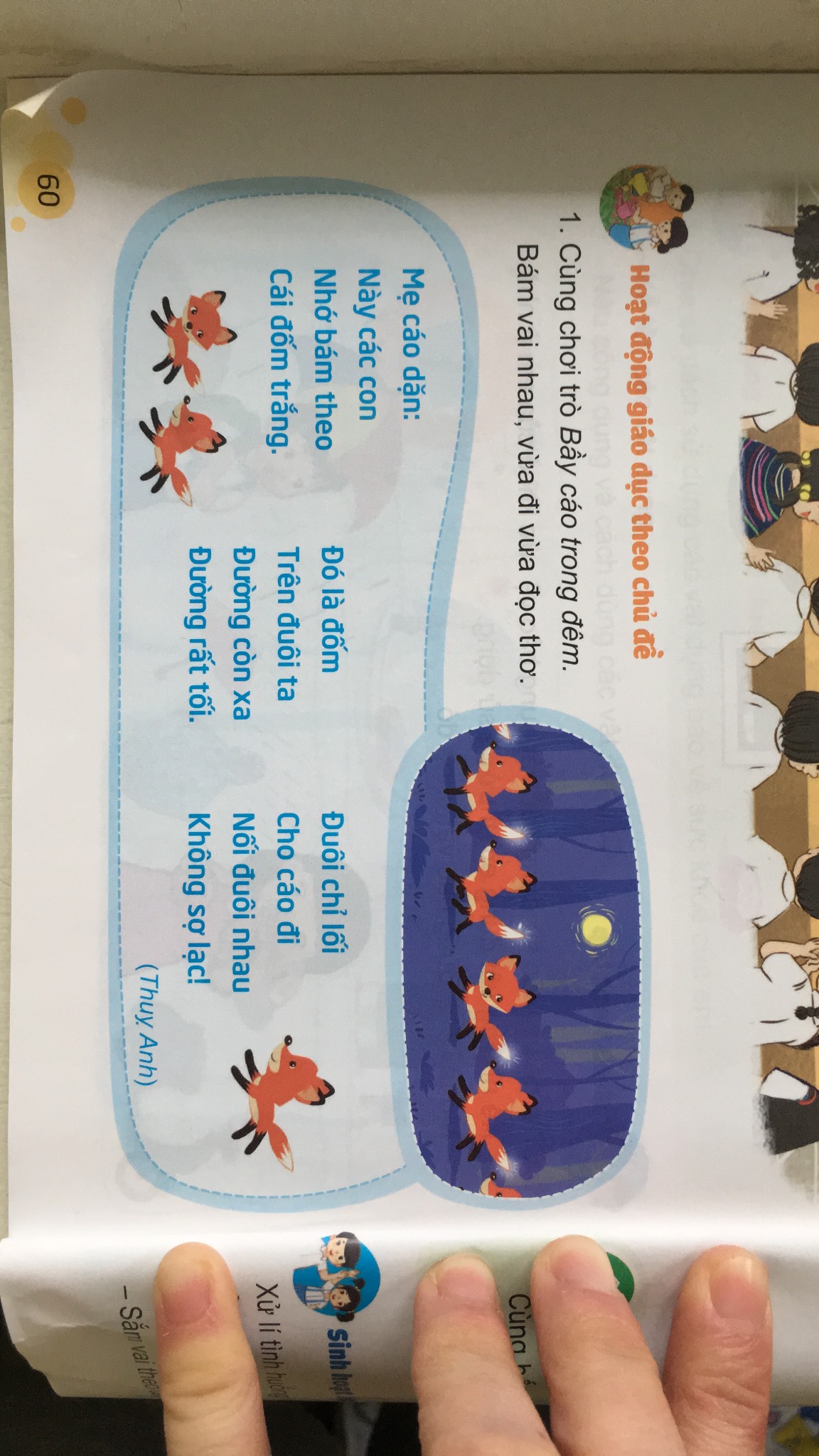 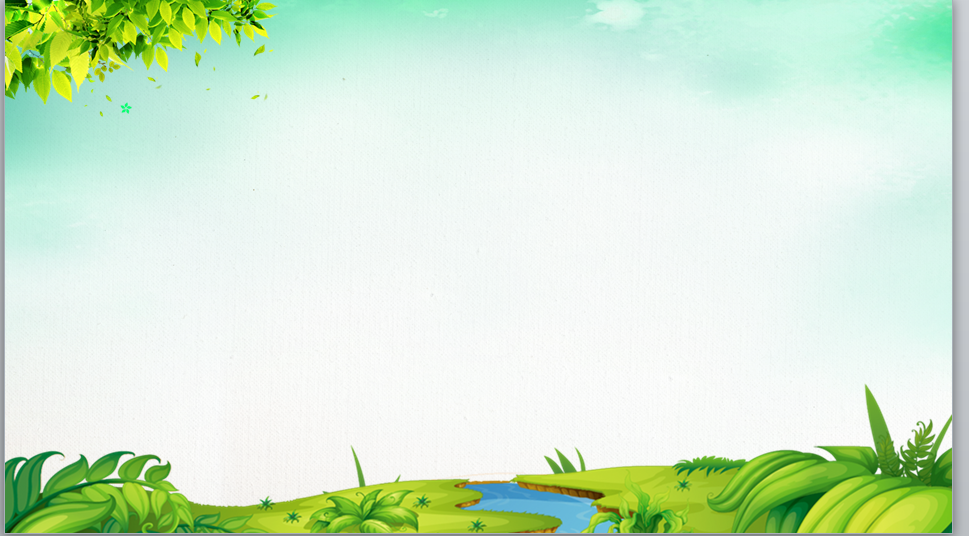 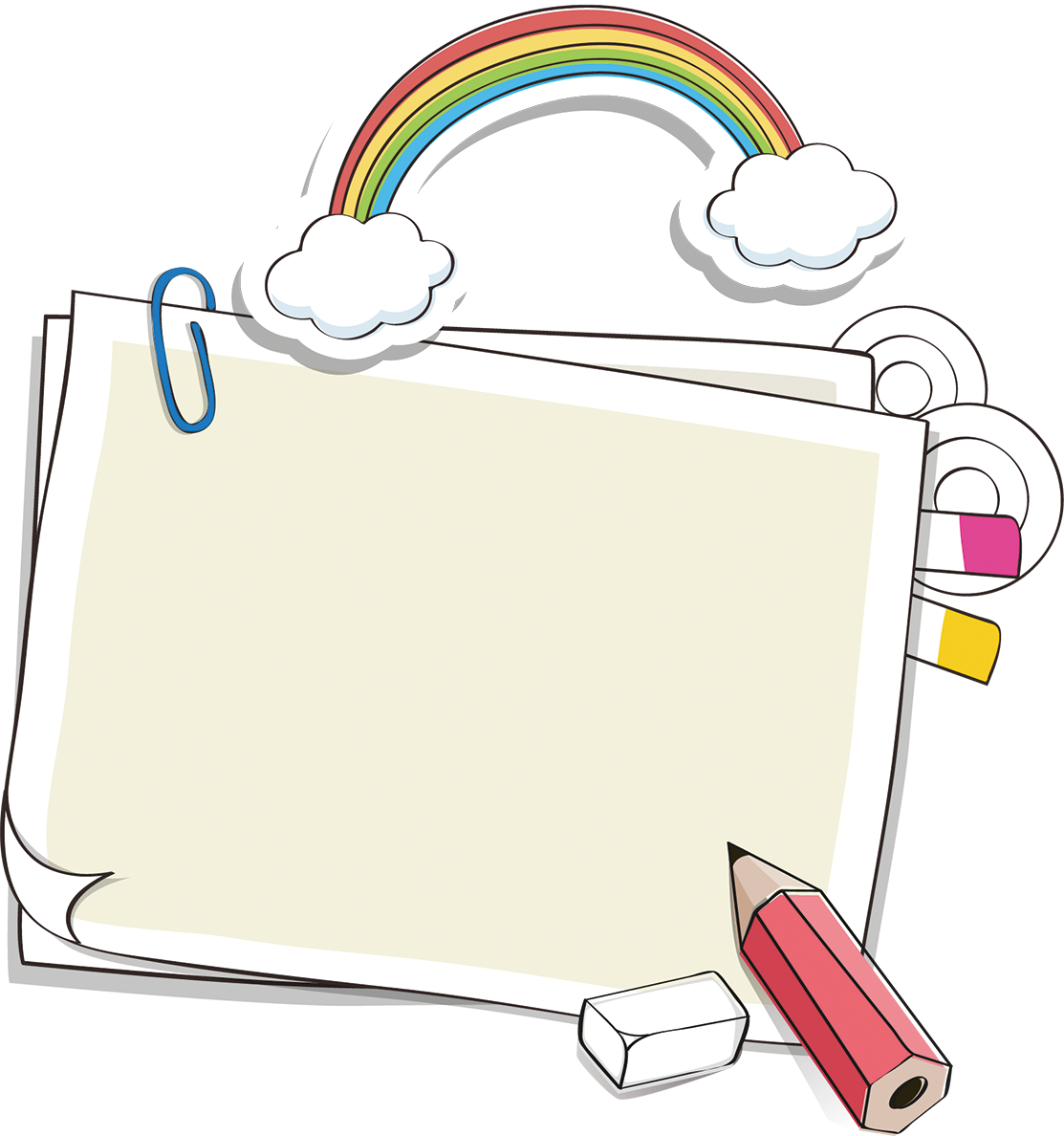 Khám phá
2. Thảo luận về các tình huống bị lạc.
   - Nêu những địa điểm công cộng em có thể bị lạc.
   - Chia sẻ về những cách phòng tránh bị lạc.
   - Kể những việc cần làm nếu chẳng may bị lạc.
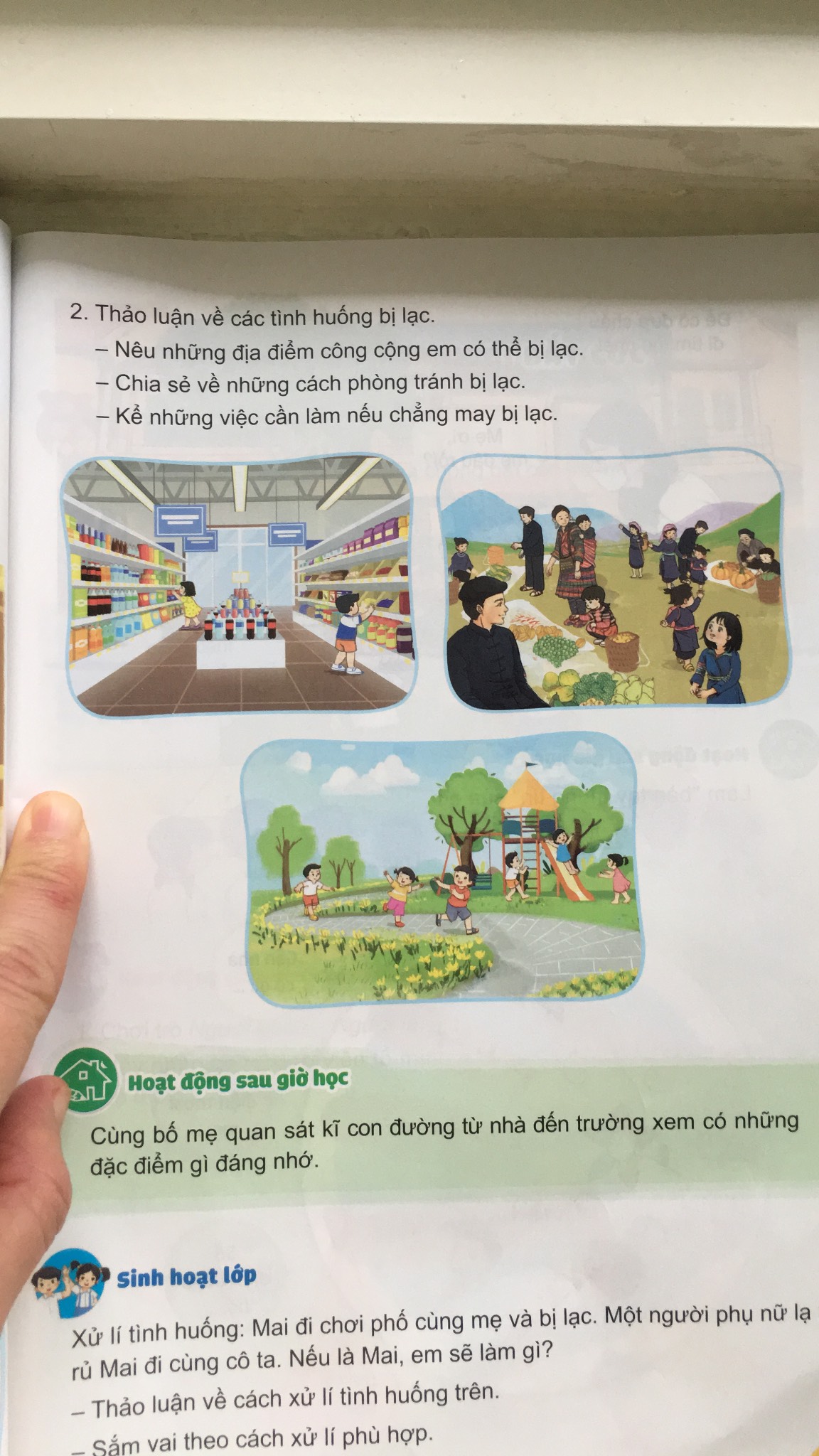 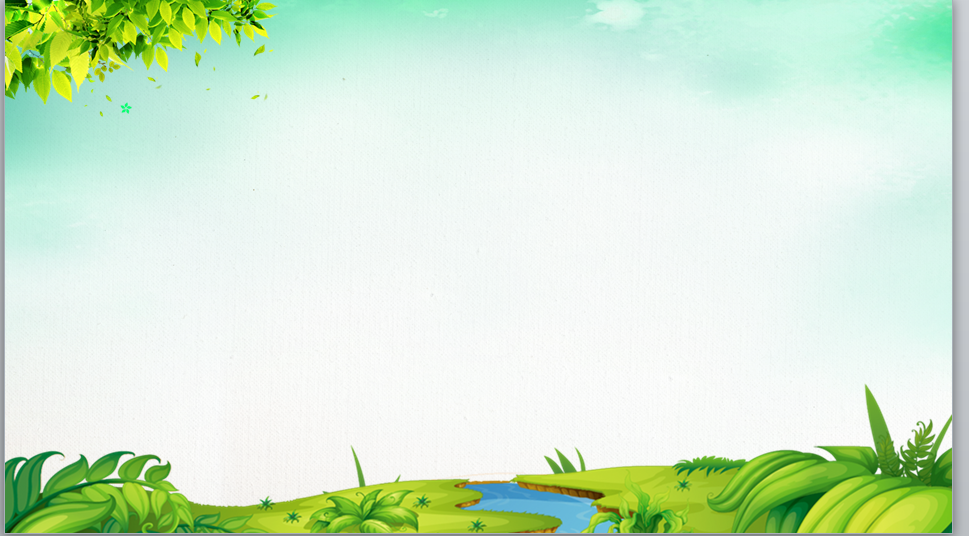 Địa điểm công cộng có thể bị lạc
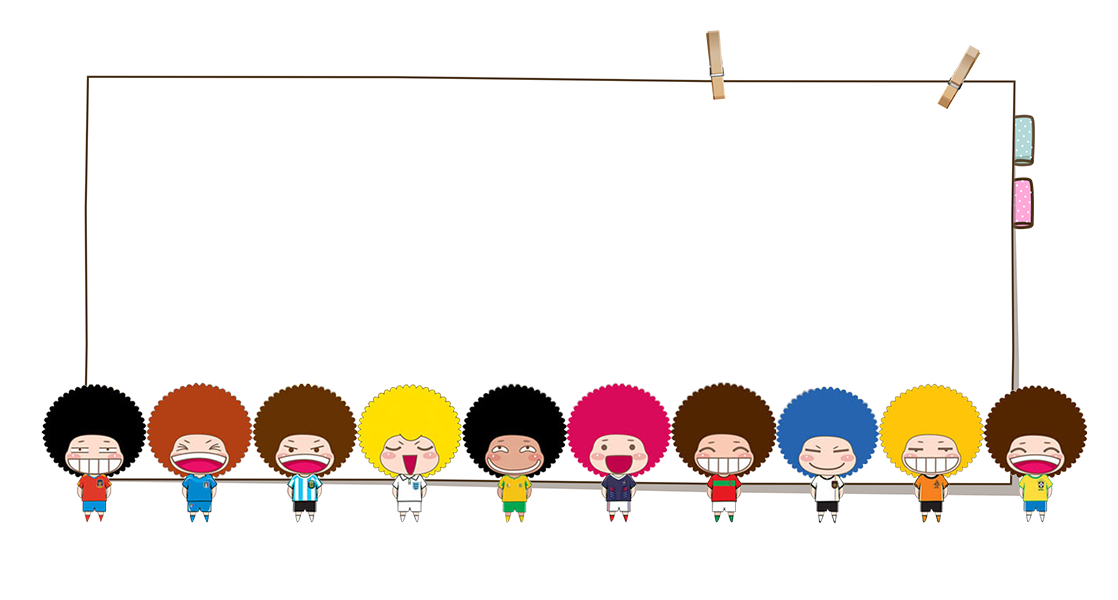 Siêu thị, công viên, chợ, khu vui chơi, rạp chiếu phim,…
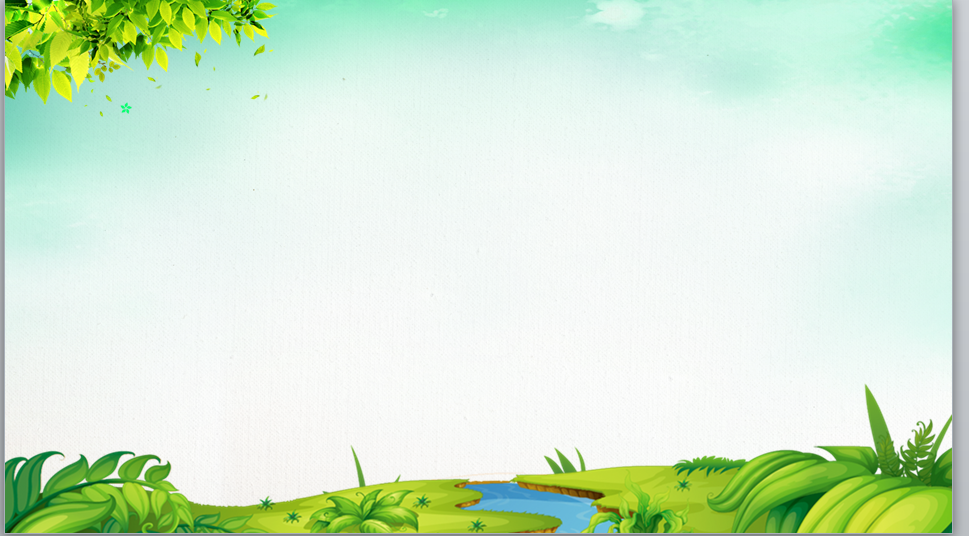 Phòng tránh
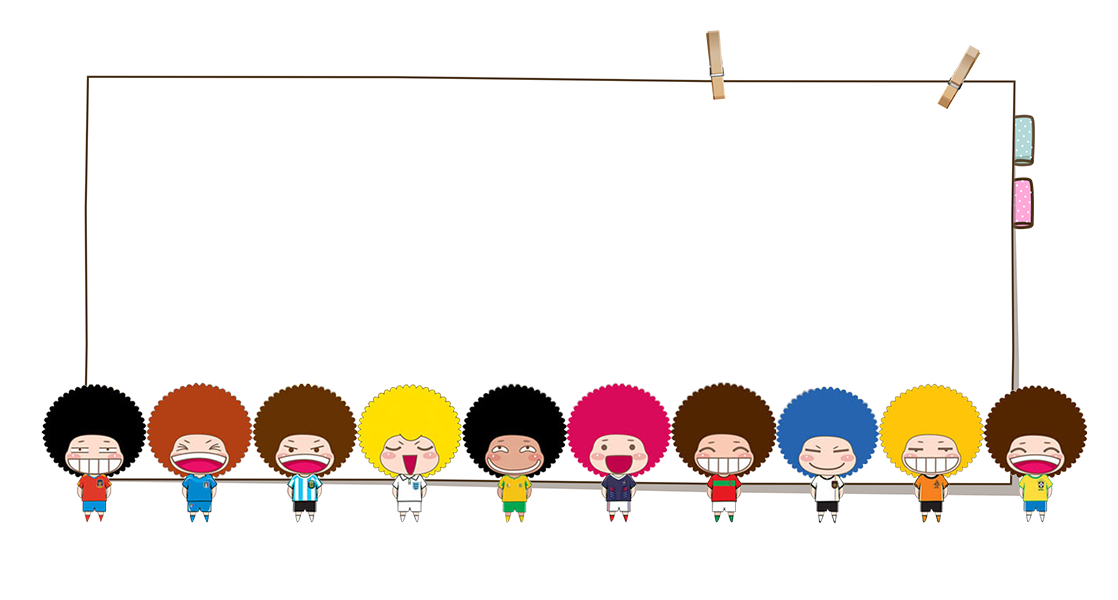 Chú ý quan sát, không tự ý tách ra đi riêng, bám sát vào người lớn,…
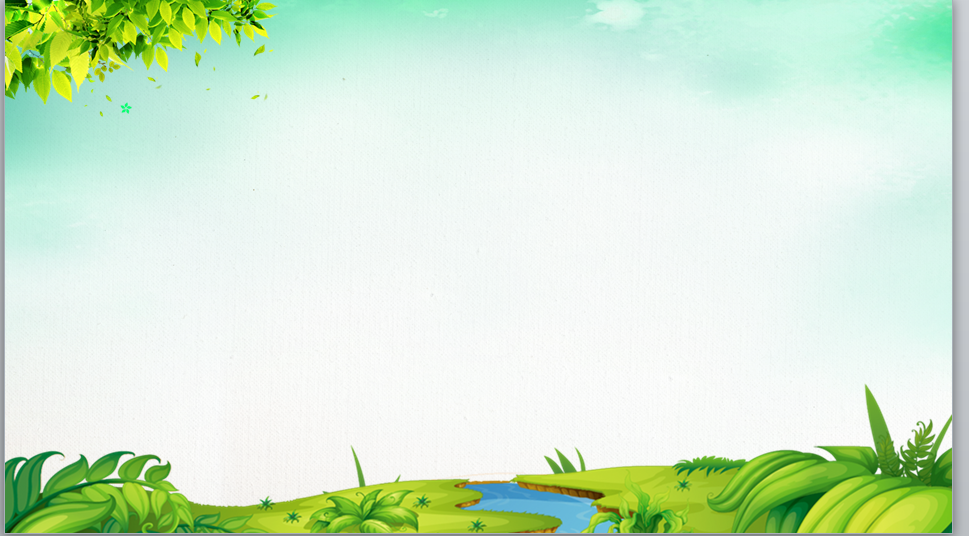 Việc cần làm nếu bị lạc
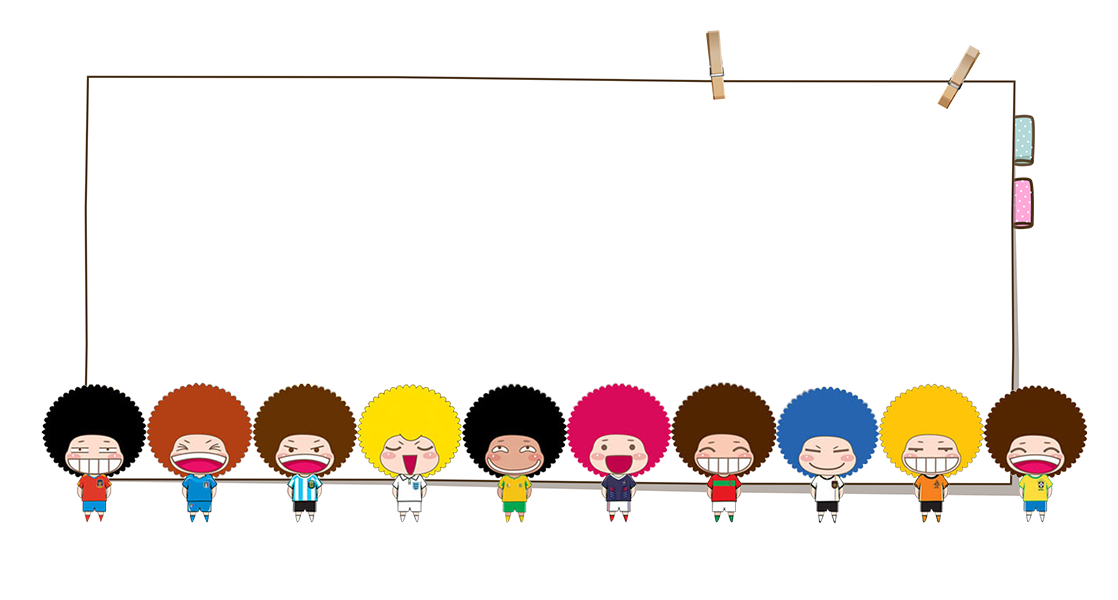 Tìm đến sự trợ giúp của những người tin cậy như: công an, bảo vệ, lễ tân,…
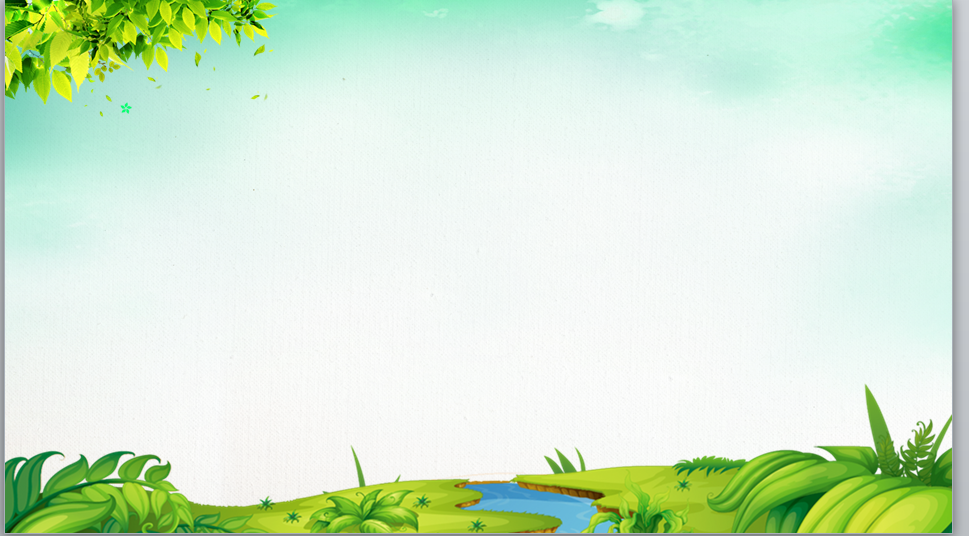 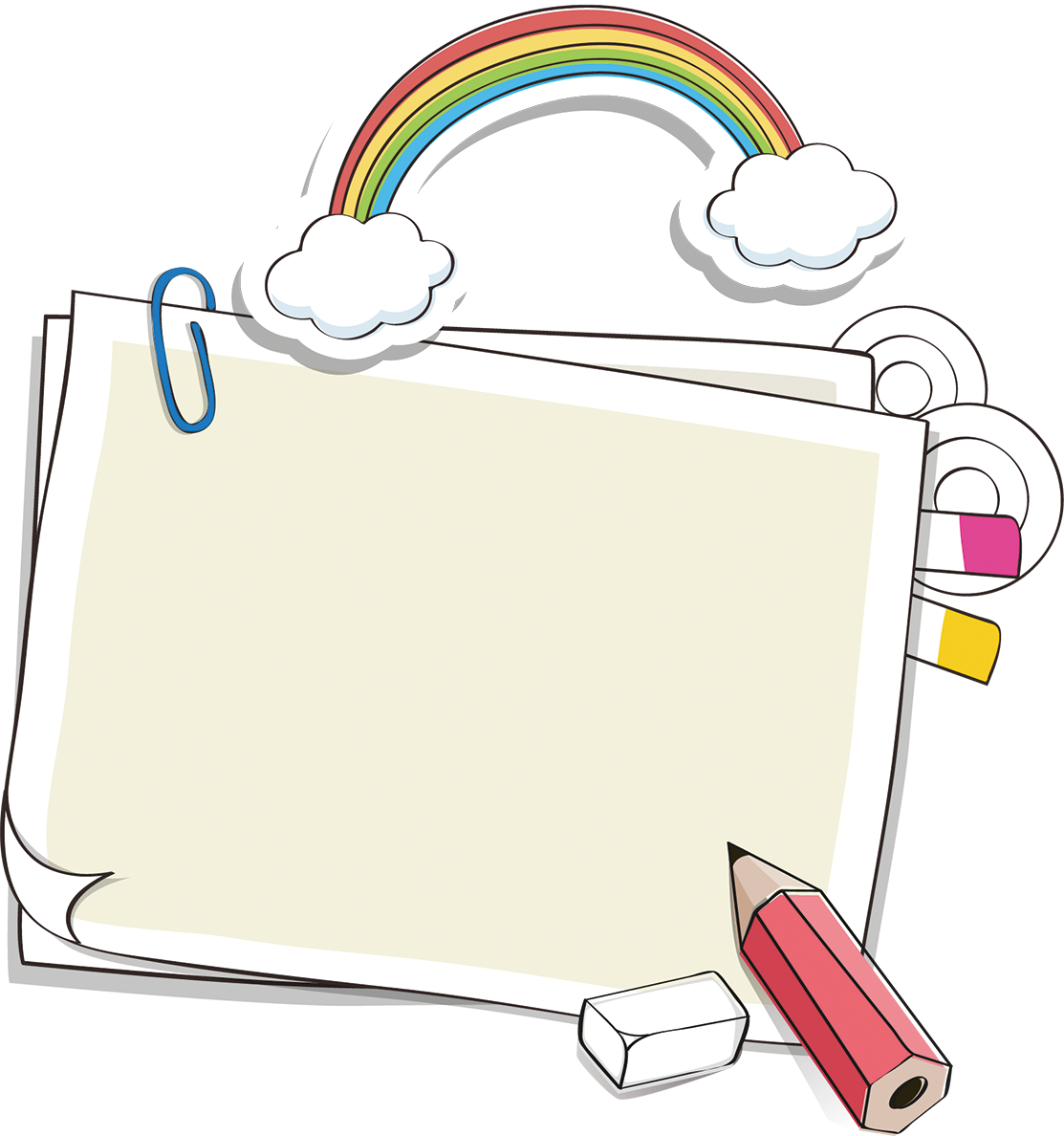 Thực hành
Cùng bố mẹ quan sát kĩ con đường từ nhà đến trường xem có những đặc điểm gì đáng nhớ.
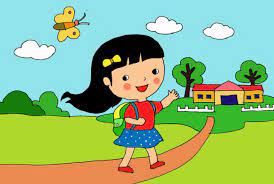 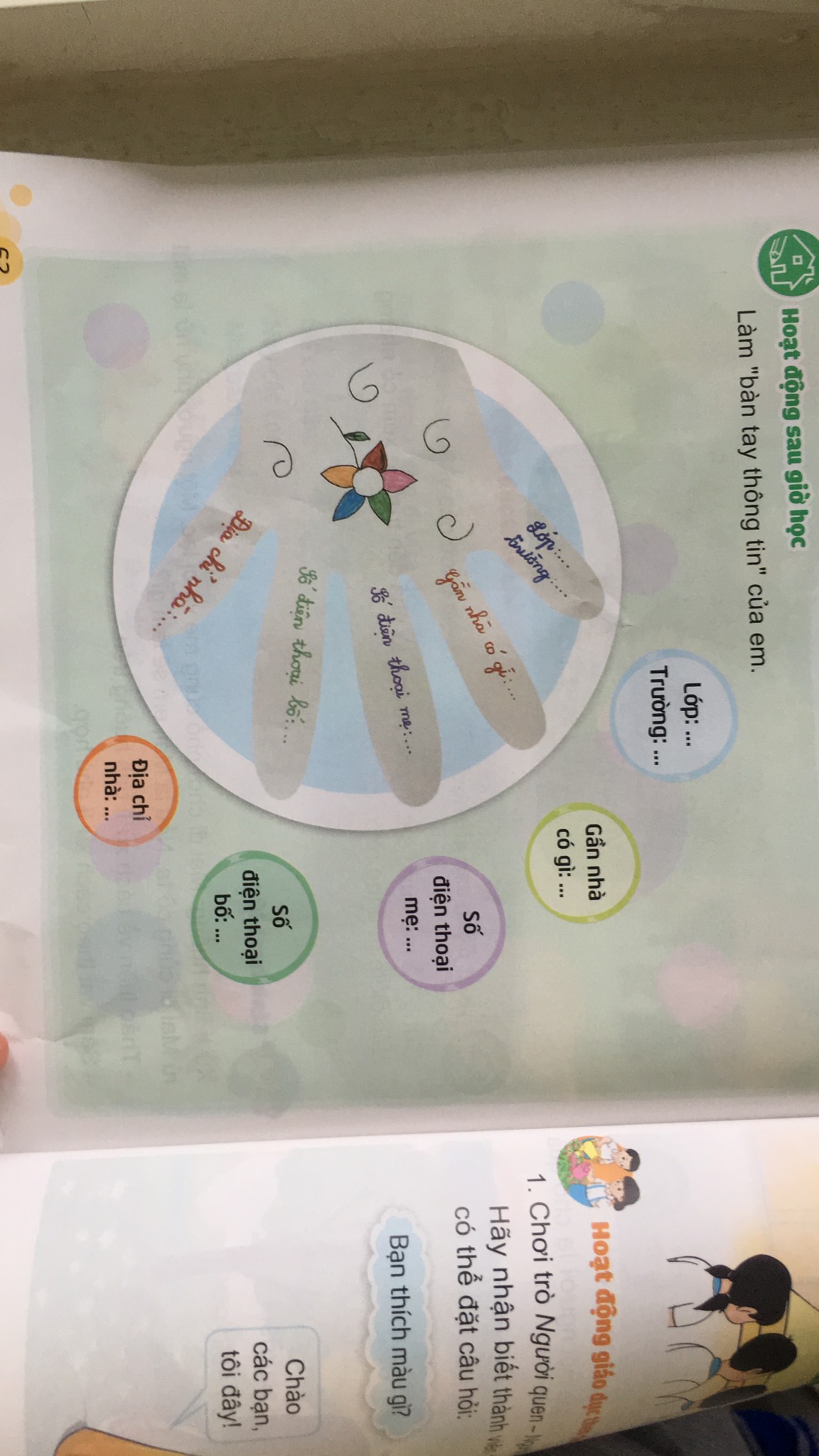 Làm “Bàn tay thông tin” của em.
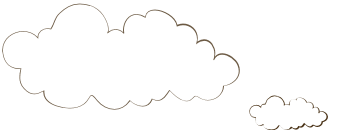 Chào tạm biệt các con.
 Chúc các con chăm ngoan, học tập tốt!
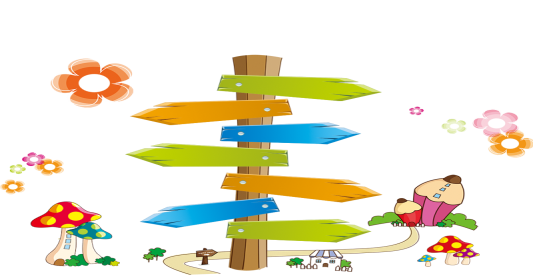 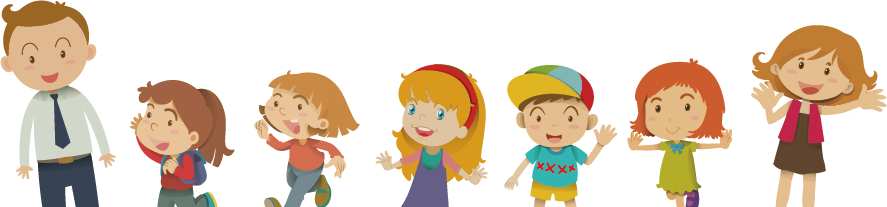